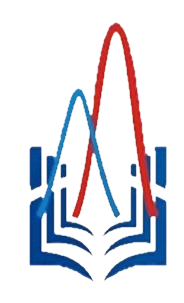 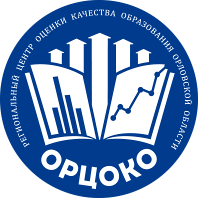 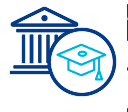 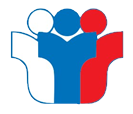 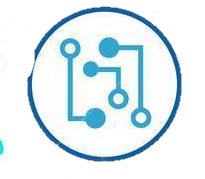 СФЕРУМ - информационно-коммуникационная образовательная платформа ФГИС «Моя школа»
О. Е. Батурина
главный эксперт отдела цифровой трансформации в сфере образования бюджетного учреждения Орловской области «Региональный центр оценки качества образования»
23/08/2022
Взаимодействие и интеграция ФГИС «Моя школа»
Российская электронная школа
Региональные порталы
Государственные услуги в сфере образования
Электронный дневник
Образовательная платформа
ФГИС
Суперсервис «Поступление в вуз онлайн»
Реестр кадров
«СФЕРУМ»
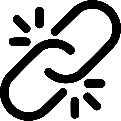 «МОЯШКОЛА»
Реестр образовательных организаций
Поступление в организации СПО
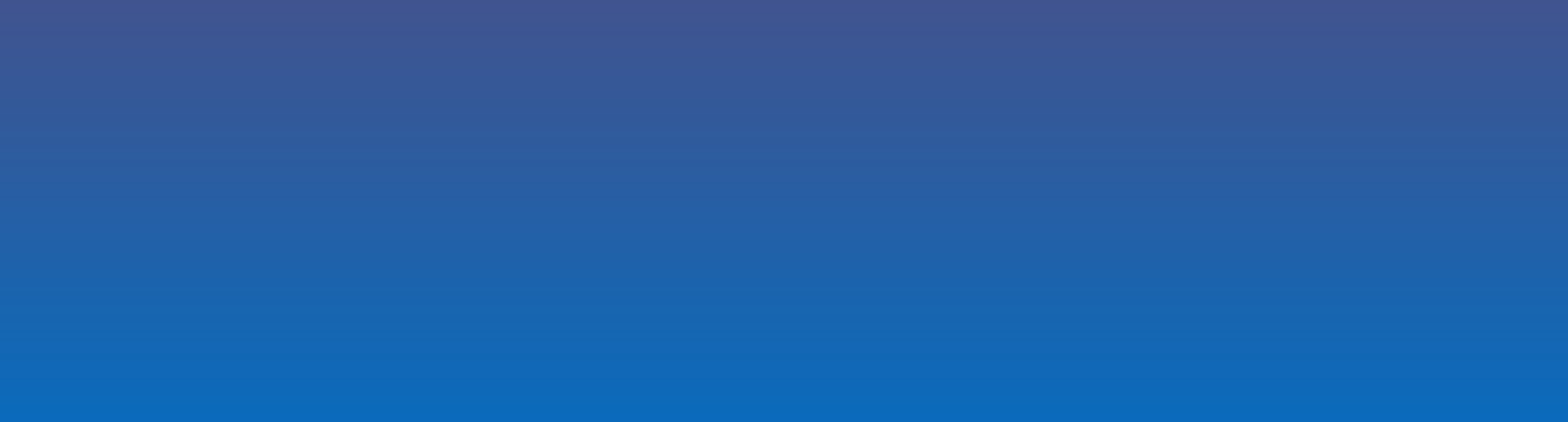 Постановление Правительства Российской Федерации от 13 июля 2022 года № 1241 «О федеральной государственной информационной системе «Моя школа» и внесении изменения в подпункт «а» пункта 2 положения об инфраструктуре, обеспечивающей информационно-технологическое взаимодействие информационных систем, используемых для предоставления государственных и муниципальных услуг и исполнения государственных и муниципальных функций в электронной форме»
ИКОП «СФЕРУМ»
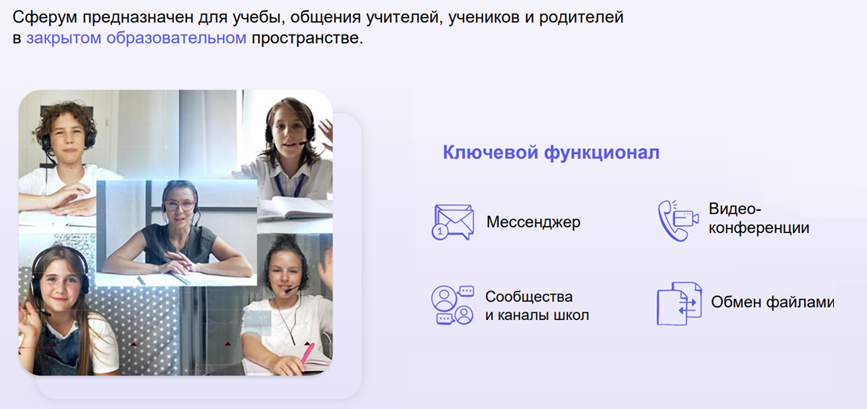 Задачи для субъектов РФ на 2023 г.
Регистрация 100% школ субъекта РФ в «Сферум»

Регистрация 100% ДОО субъекта РФ в «Сферум»

3.  Регистрация 100% муниципалитетов субъекта РФ в «Сферум»

4. Перевод 100% рабочих коммуникаций (текст, видео)    региональных управлений и муниципалитетов между собой, а также с администрацией в «Сферум»

5. Доведение показателей:
доля педагогов, создавших минимум 1 групповой чат до целевого значения ≥35%
доля педагогов, написавших в групповых чатах минимум 3 сообщения за неделю до целевого значения ≥25%
доля педагогов, написавших минимум 10 сообщения в чаты за неделю до целевого значения ≥30%		
доля педагогов, совершивших минимум 1 звонок за неделю до целевого значения ≥30%
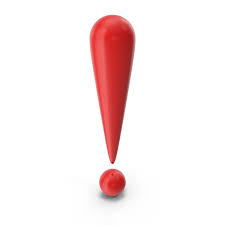 Доля организаций в ИКОП «СФЕРУМ»
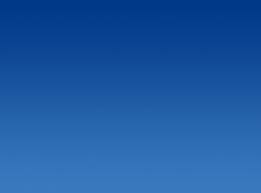 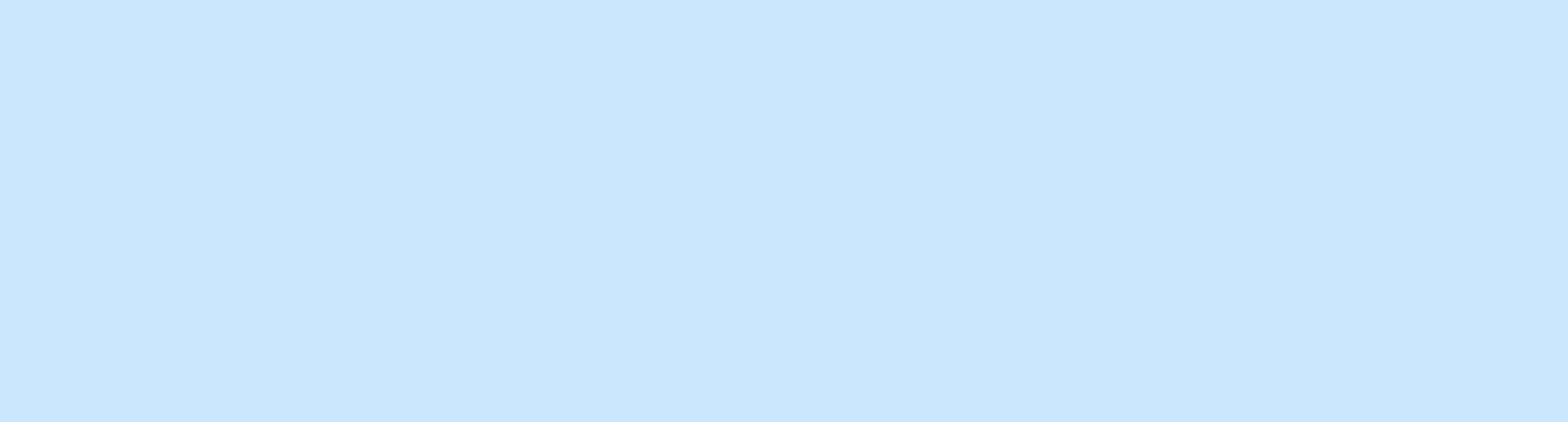 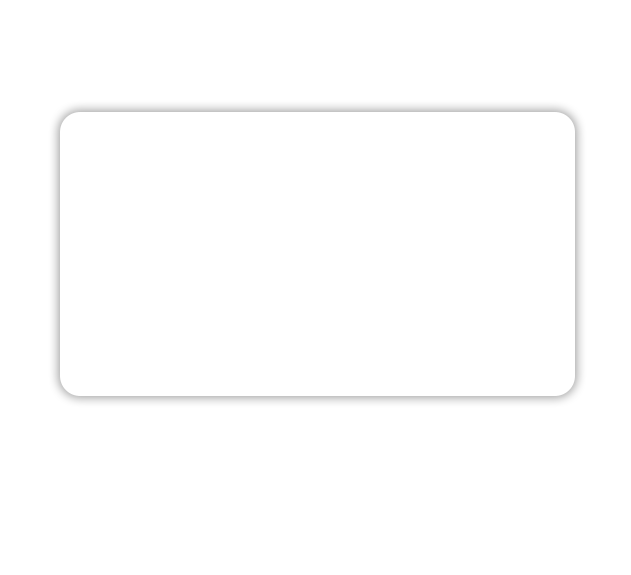 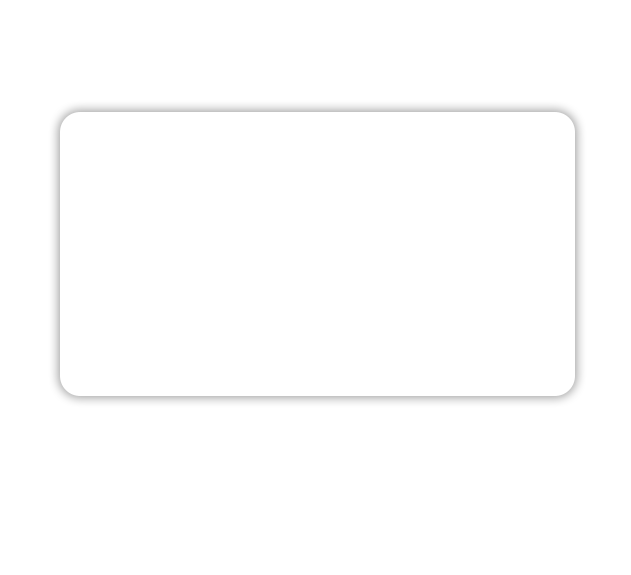 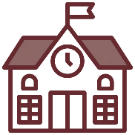 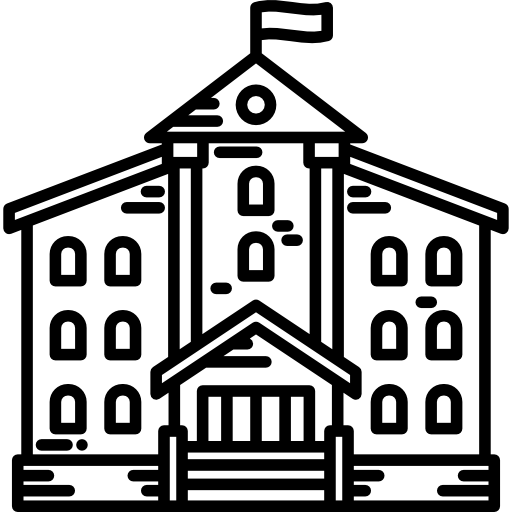 Школы
Муниципальные образования
329
Всего
Всего
27
329
В ИКОП «Сферум»
100%
В ИКОП «Сферум»
27
100%
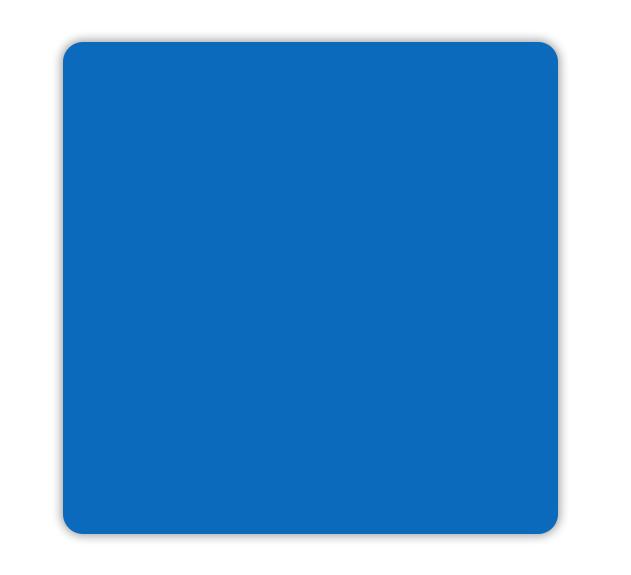 Дополнительное образование - 60 – 100%
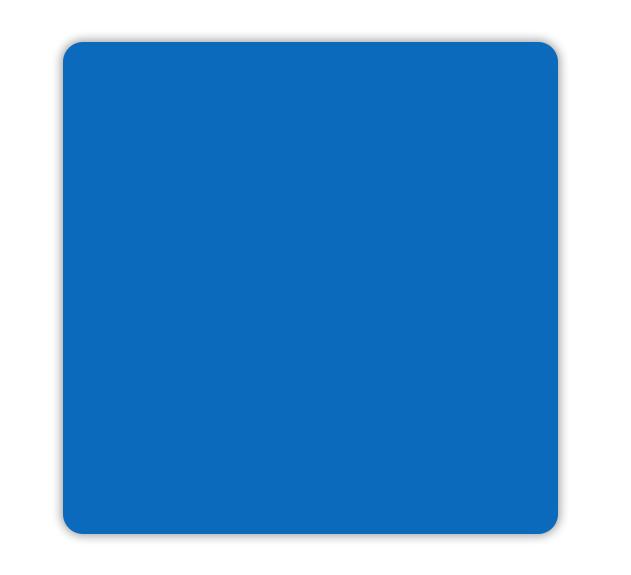 !
Активным считается МОзарегистрированное в ИКОП «Сферум», создавшее как минимум 1 чат и написавшее как минимум 10 сообщений
СПО- 27 – 100%
Подведомственные организации – 17 – 100%
Филиалы – 18 – 100%
Как администратору зарегистрироваться на платформе Сферум
После того как ваша образовательная организация будет зарегистрирована на платформе, вы получите инструкцию в ответном письме для дальнейших действий.Важно: при регистрации впишите тот номер мобильного телефона, который указывали в заявке — иначе права на администрирование не появятся.Администратор может зарегистрироваться на платформе двумя способами.Если нет аккаунта в системе VK ID
1. На сайте sferum.ru нажмите на кнопку «Вход для администраторов».2. Впишите тот номер мобильного телефона, который указывали в заявке. На этот номер вы получите СМС с кодом подтверждения.
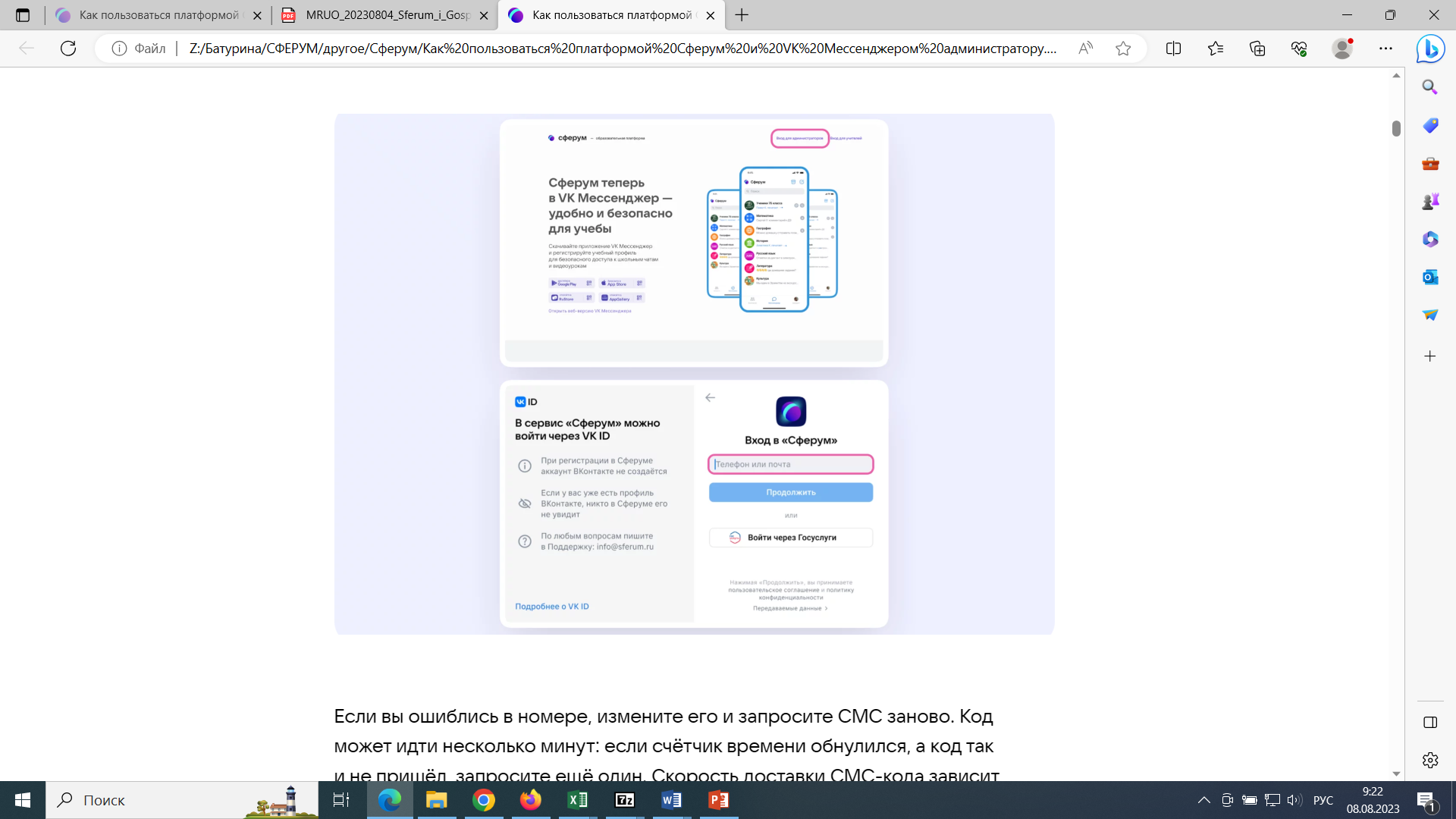 Если вы ошиблись в номере, измените его и запросите СМС заново. Код может идти несколько минут: если счётчик времени обнулился, а код так и не пришёл, запросите ещё один. Скорость доставки СМС-кода зависит от вашего оператора.Вместо СМС с кодом может поступить звонок-сброс. Отвечать на него не нужно, потребуется только ввести последние цифры номера, с которого поступил звонок, — это и будет код. И СМС, и звонок для вас бесплатны.Никому не передавайте свои регистрационные данные — даже коллегам или руководителю. Это может угрожать безопасности аккаунта и репутации организации.3. Укажите Ф. И. О. и другие данные в форме регистрации и нажмите на кнопку «Зарегистрироваться».
Убедитесь, что вам предлагают права администратора именно вашей образовательной организации. Если данные верны, нажмите на кнопку «Подтвердить».Если информация указана ошибочно, выберите вариант «Не подтверждать», а затем свяжитесь с поддержкой платформы по почте info@sferum.ru для решения проблемы. После регистрации на платформе в поддержку можно обратиться через раздел «Помощь» под левым меню.
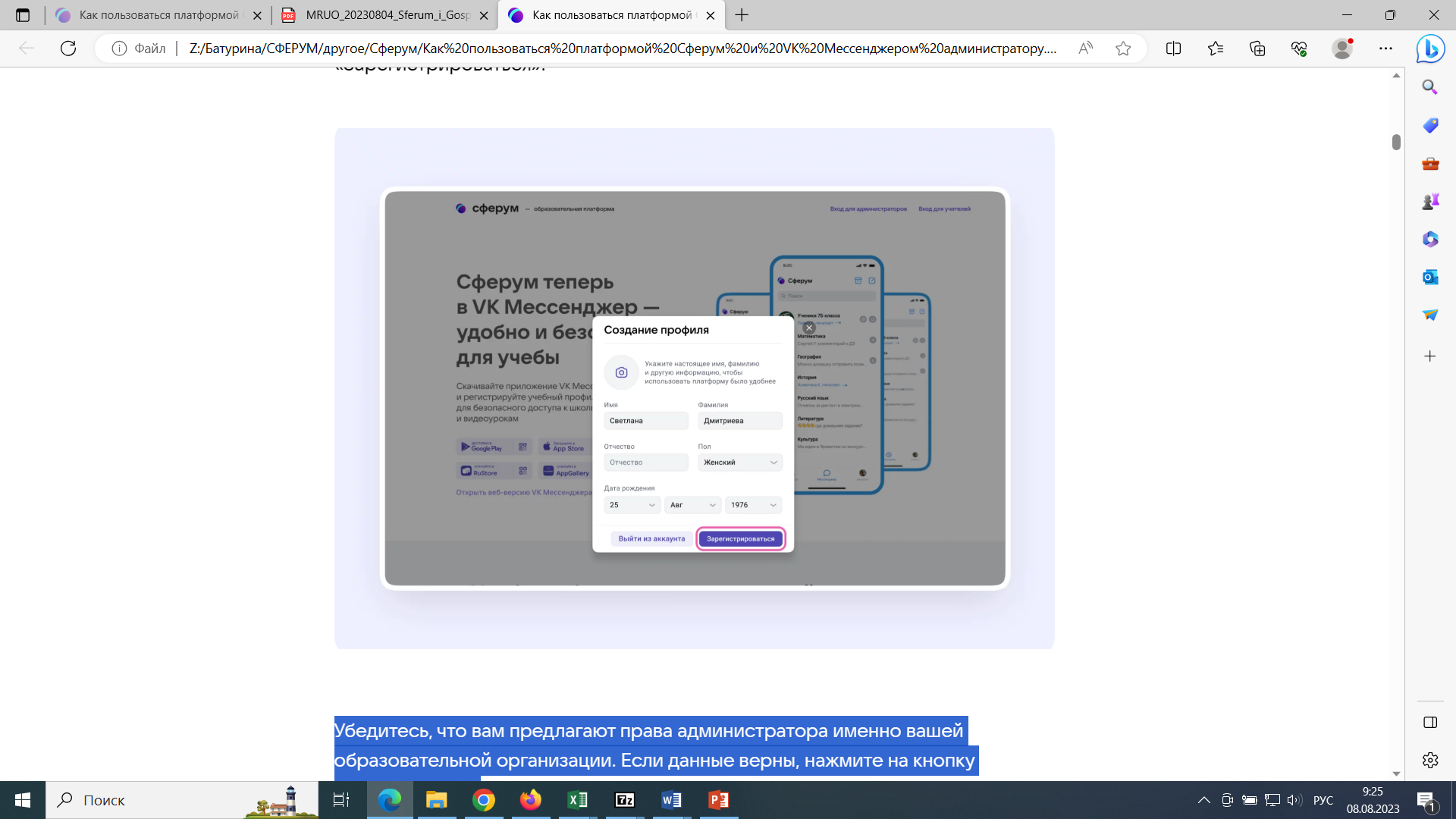 Если есть аккаунт в системе VK ID1. На сайте sferum.ru нажмите на кнопку «Вход для администраторов».2. Впишите номер мобильного телефона, который указывали в заявке.
3. Если система попросит ввести код из СМС для подтверждения, укажите его. Если вы ошиблись в номере, измените его и запросите СМС заново. Код может идти несколько минут: если счётчик времени обнулился, а код так и не пришёл, запросите ещё один.Вместо СМС с кодом может поступить звонок-сброс. Отвечать на него не нужно, потребуется только ввести последние цифры номера, с которого поступил звонок, — это и будет код. И СМС, и звонок для вас бесплатны.4. Введите пароль от вашего аккаунта VK ID. Если вы его не помните, нажмите на фразу «Забыли пароль?» и заполните форму для сброса пароля.5. Если система показывает вам чужой профиль, нажмите «Это не я» и следуйте инструкциям.6. Укажите свои Ф. И. О. и другие данные, которые будут отображаться на платформе, и нажмите на кнопку «Продолжить».Убедитесь, что вам предлагают права администратора именно вашей образовательной организации. Если данные верны, нажмите на кнопку «Подтвердить».Если информация указана ошибочно, выберите вариант «Не подтверждать», а затем свяжитесь с поддержкой платформы по почте info@sferum.ru или через раздел «Помощь» под левым меню.
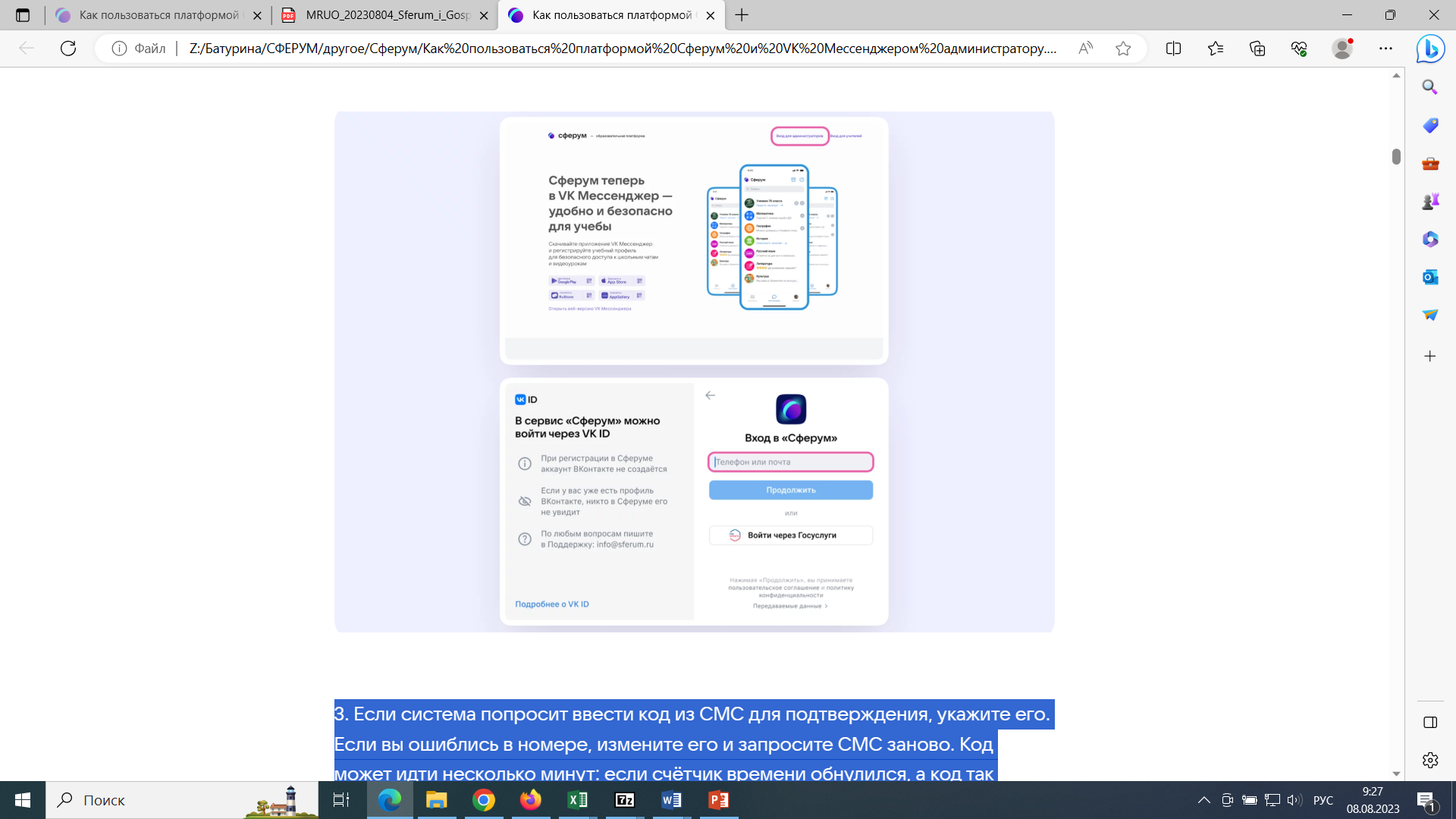 Как оформить и наполнить сообщество Сферум
Информация об образовательной организации1. После входа в сообщество ДОО нажмите на кнопку «Редактировать» на главной странице и заполните форму об образовательной организации. Затем нажмите на кнопку «Сохранить».
2. Установите аватар для сообщества вашей организации. Для этого нажмите на изображение фотоаппарата и выберите картинку, выделите часть снимка, которая будет отображаться на главной странице ДОО, и нажмите на кнопку «Сохранить».3. Рекомендуем в начале описания указать самые важные данные — потому что на главной странице образовательной организации видно только часть сведений. Нажмите «Развернуть», чтобы увидеть полную информацию.4. Укажите публичный номер телефона — например, номер приёмной. Вы можете вернуться в этот раздел в любой момент и отредактировать информацию.
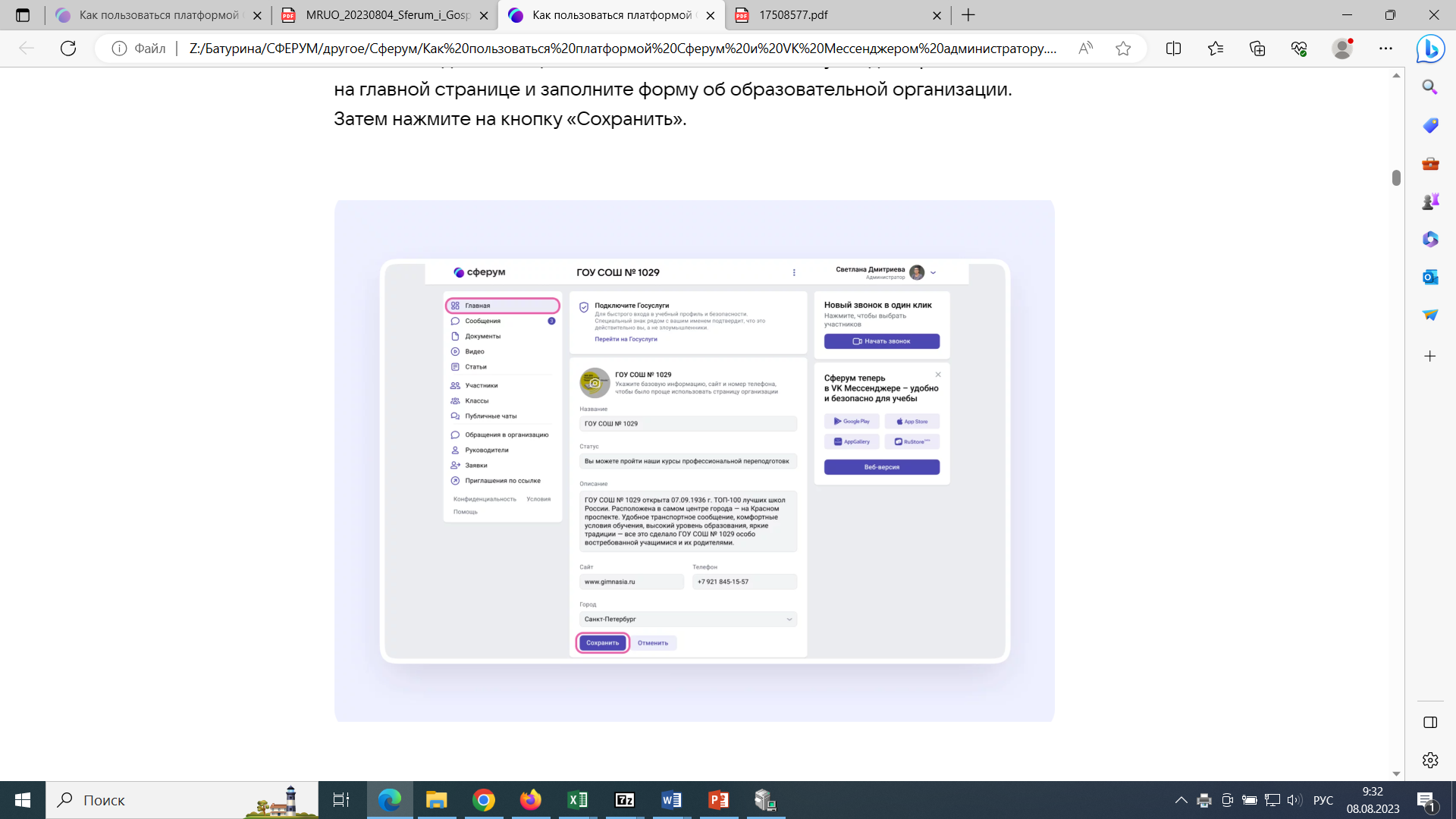 Документы ДОО
Это раздел, куда вы можете загрузить документы, видео, презентации и другие методические материалы, которые будут нужны для работы. Коллеги смогут в любой момент посмотреть нужную информацию и сохранить её из раздела к себе в документы.Как добавить документы1. Нажмите на название ДОО в выпадающем меню в правом верхнем углу, если ДОО несколько. Если ДОО одна, она выбрана по умолчанию.2. В меню выберите пункт «Документы».3. Нажмите на кнопку «+», которая расположена в верхней части страницы.
4. Ознакомьтесь со списком ограничений по загрузке и нажмите на кнопку «Загрузить файл».5. Выберите нужный документ на вашем устройстве и нажмите «Открыть».6. Документ загрузится и будет доступен всем участникам вашего сообщества.Обратите внимание: чтобы разместить видеофайлы, используйте отдельный раздел «Видео» в меню слева. Загружать в него видео в браузерной версии можно аналогично файлам.Как ещё можно использовать раздел «Документы»:Хранить образовательные материалы, формировать методическую базу и электронную библиотеку.
Загружать документы, приказы и другую важную информацию.
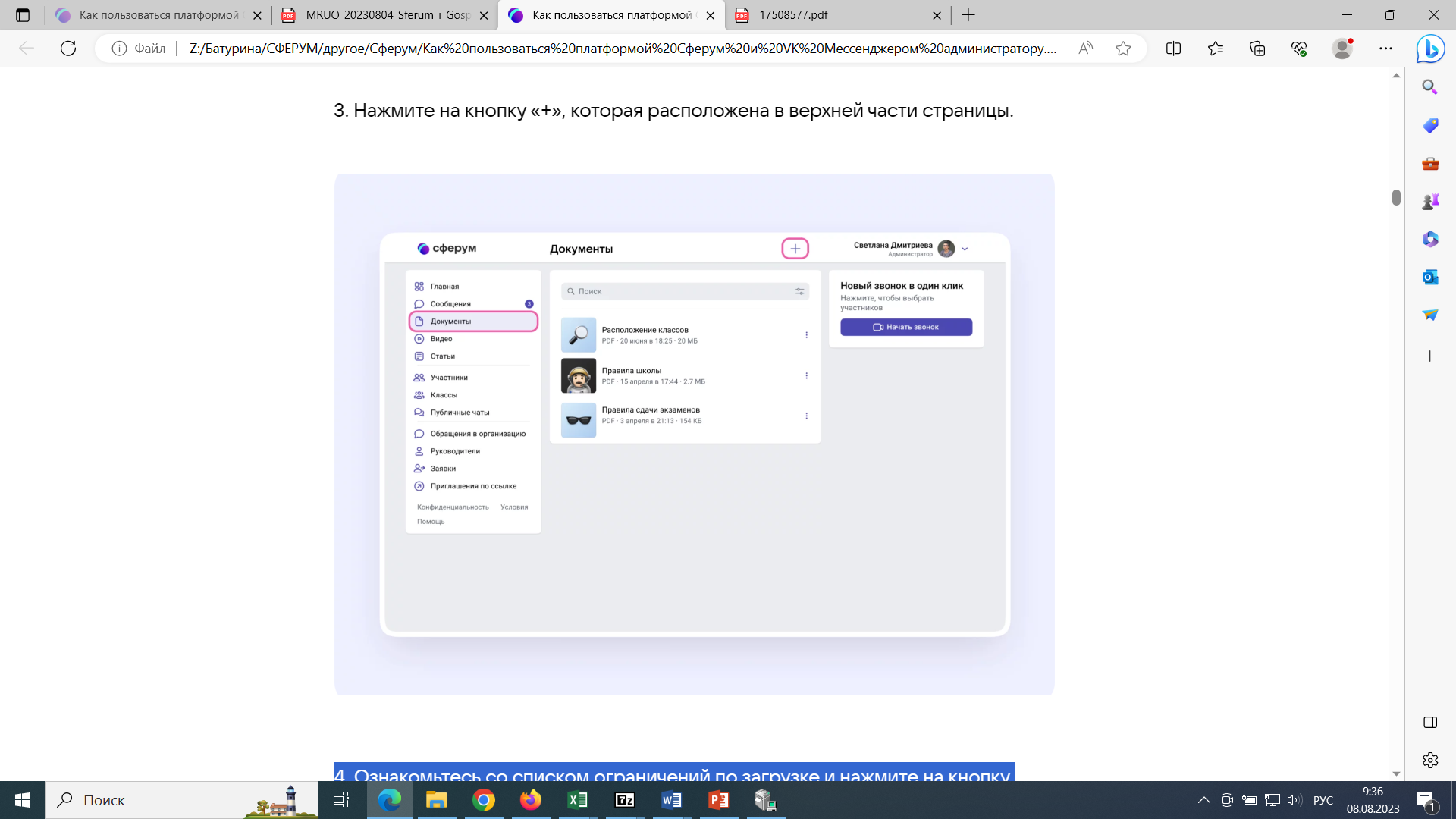 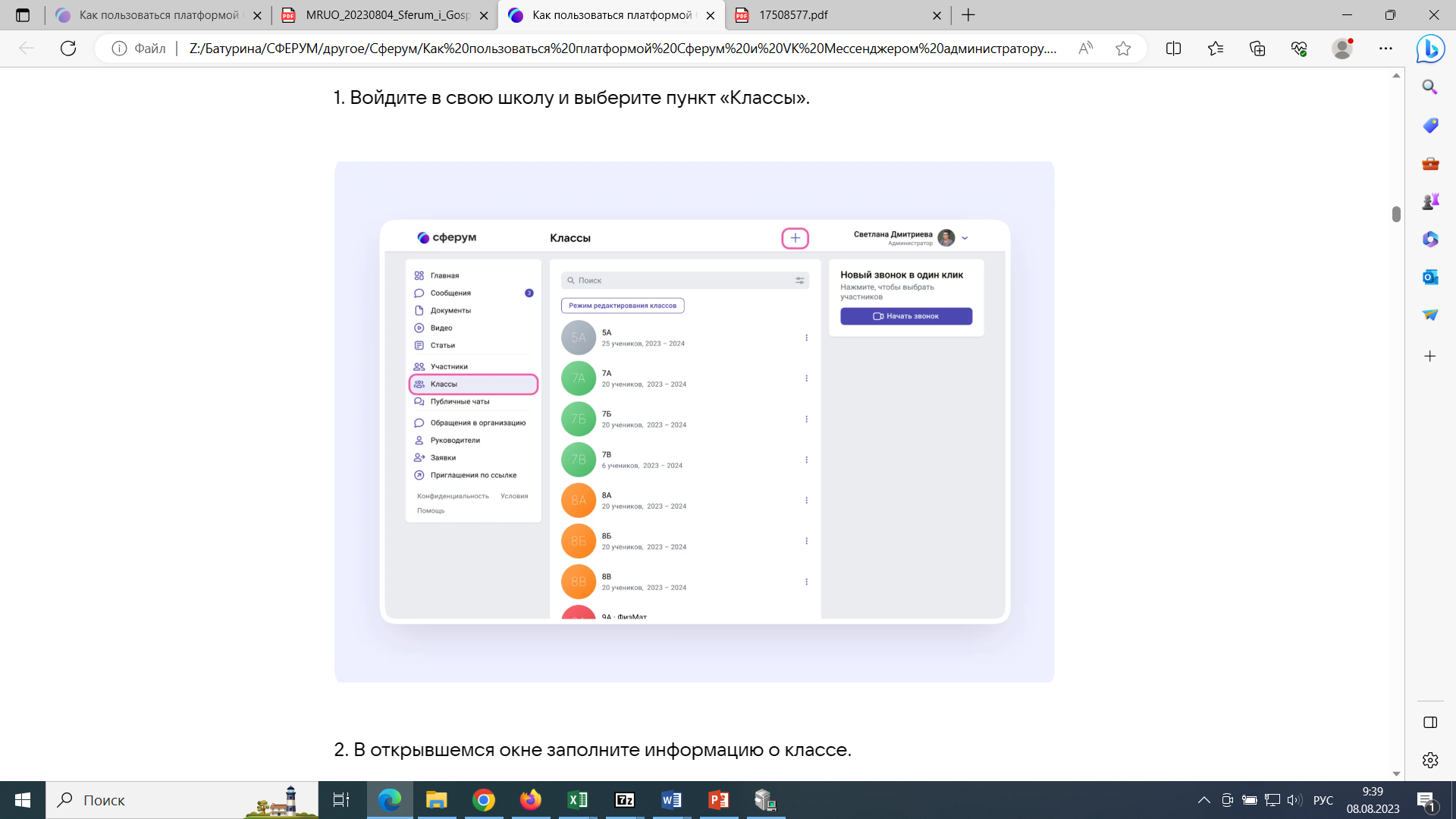 Создание групп
1. Войдите в свою ДОО и выберите пункт «Классы».
2. В открывшемся окне заполните информацию о группе.Обязательные поля: номер, учебный год.
Необязательные поля: литера и название группы (класса).
3. После добавления групп, можно создать отдельное пространство для воспитателей-чат . В нём сотрудники смогут обсуждать рабочие вопросы и обмениваться рабочими документами.4. Также вы сможете создать ссылку-приглашение в чат и прислать её всем коллегам сразу. При переходе по ней — в процессе верификации профиля — каждый воспитатель может присоединиться не только к чату, но и ко всем группам, где он ведёт занятия. Для этого надо будет нажать на кнопку «Добавить классы» и выбрать нужные из выпадающего списка.Информацию о классе можно изменить в любой момент. Нажмите на три точки справа в списке групп (классов) и выберите «Редактировать».
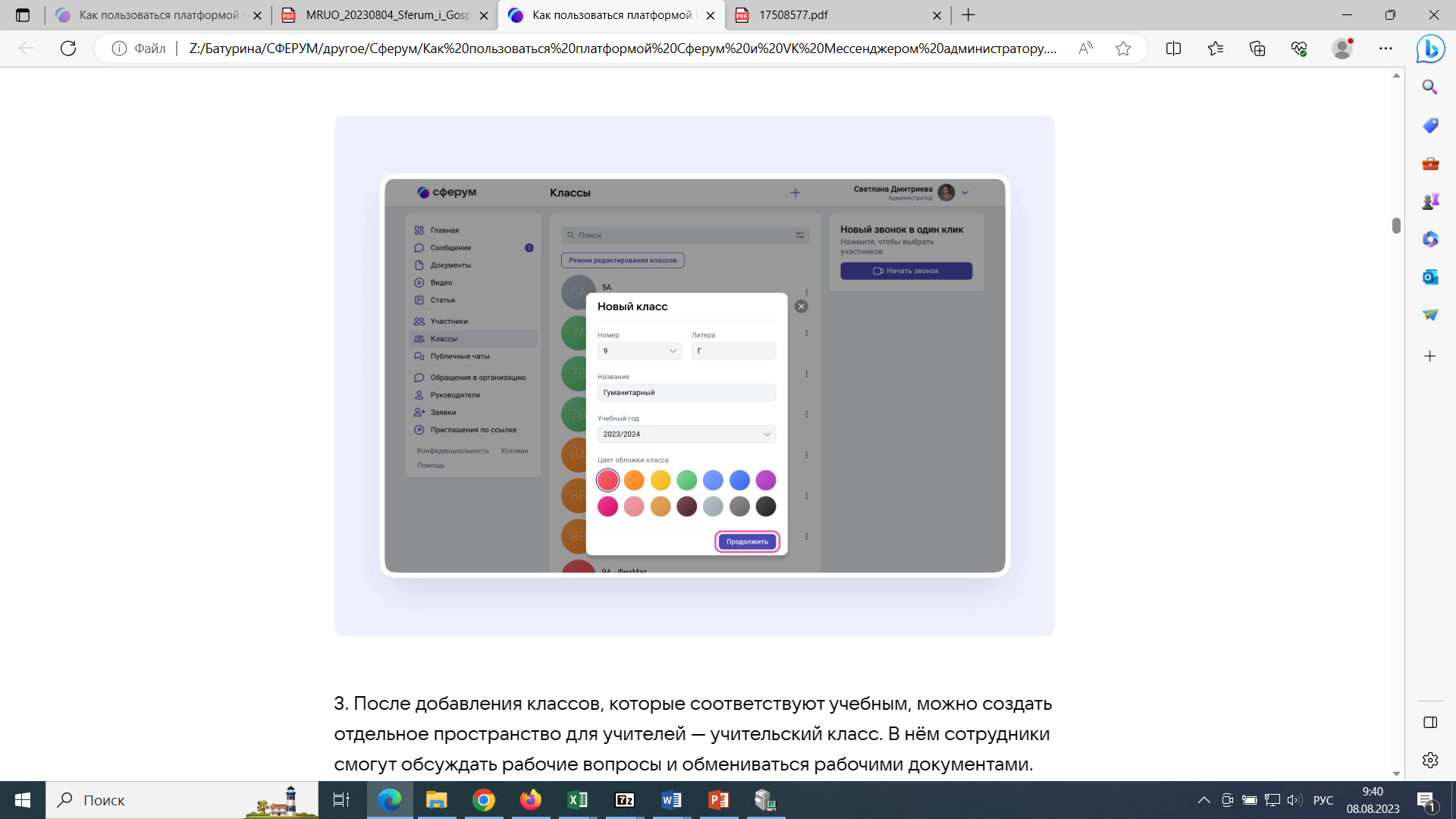 Создание ссылок-приглашений и добавление воспитателей на платформу Сферум
Далее вам нужно создать специальные ссылки-приглашения, чтобы добавить воспитателей в группы.1. Войдите в ДОО и выберите пункт «Приглашения по ссылке» в меню. Затем нажмите «Создать ссылку».
2. При создании ссылки укажите:Срок действия — время, в течение которого действует ссылка. Например, если вы выберете вариант «1 день», то уже спустя сутки воспользоваться ссылкой не получится. Но можно будет создать новую. Максимальный срок действия ссылки — 14 дней.
Количество использований — ограничит число людей, которые смогут воспользоваться ссылкой. По одной ссылке могут зарегистрироваться до 100 пользователей.
Куда ведёт — группа, в который пользователь добавится по этой ссылке.
Роль — статус человека, который перейдёт по ссылке: воспитатель.
По галочке справа в полях формы выберите нужный параметр: например, роль — воспитатель (учитель), группа (класс) и прочее. Когда все поля будут заполнены, нажмите на кнопку «Сохранить».
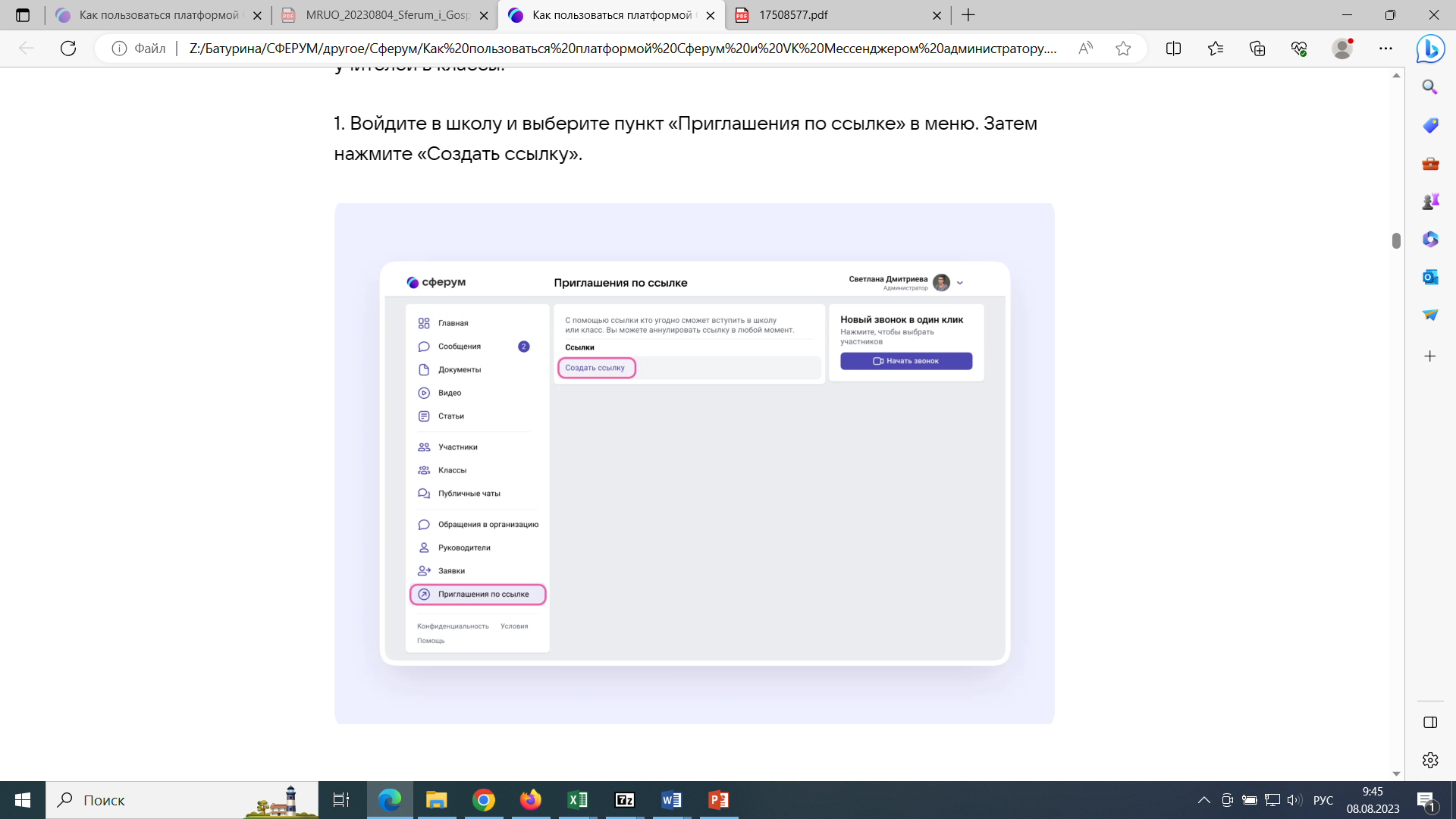 За день можно создать только 50 ссылок. Если нужно больше, вы сможете создать новые через 24 часа.3. Теперь надо разослать ссылки воспитателям. Чтобы скопировать ссылку, нажмите на три точки справа от неё и выберите пункт «Скопировать ссылку». Отправьте ссылки коллегам любым удобным способом: по почте, в мессенджере или по СМС.В том же меню из трёх точек можно скопировать QR-код ссылки и распечатать его, добавить в презентацию или показать с мобильного устройства. После этого будет достаточно навести камеру смартфона на изображение кода, чтобы считать его и перейти по ссылке. Так массовая регистрация пройдёт быстрее.Когда воспитатели перейдут по ссылке-приглашению, они не присоединятся к группе автоматически, а только сформируют заявку на вступление в группу. Администратор может принять или отклонить заявку. Участник получит сообщение о том, что администратор принял заявку или отклонил с указанием причины.Не размещайте ссылки в открытом доступе, чтобы по ним не перешли чужие люди. В меню в любой момент можно удалить ссылку с помощью кнопки «Аннулировать ссылку» — например, если регистрация пользователей закончилась.Изменить роль участника сообщества — например, с  учителя на воспитателя — в настоящее время нельзя. Но вы как администратор можете удалить человека, чья роль указана неверно, и прислать ему ссылку-приглашение в нужную группу в соответствующей роли.
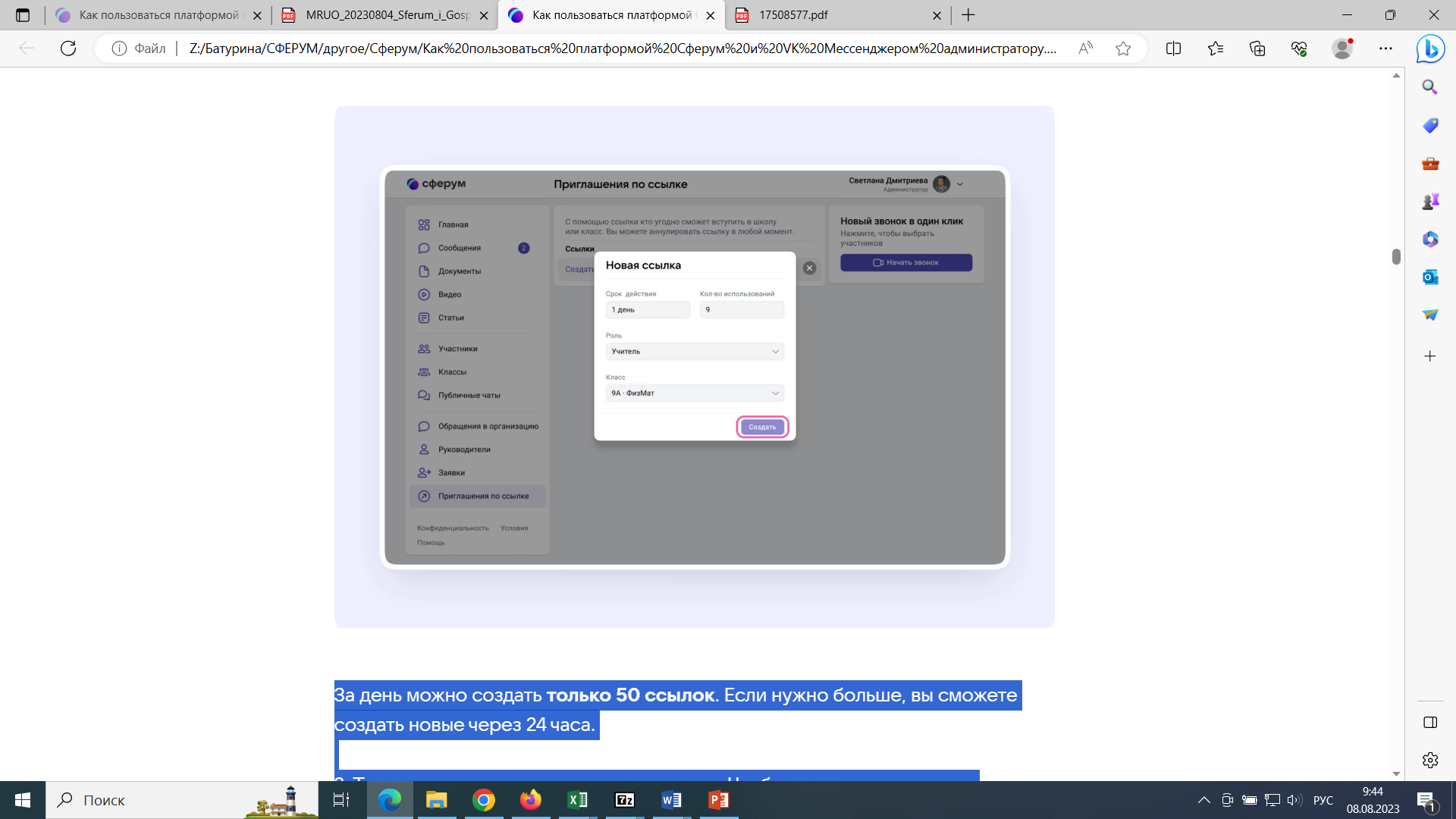 СПАСИБО ЗА ВНИМАНИЕ!
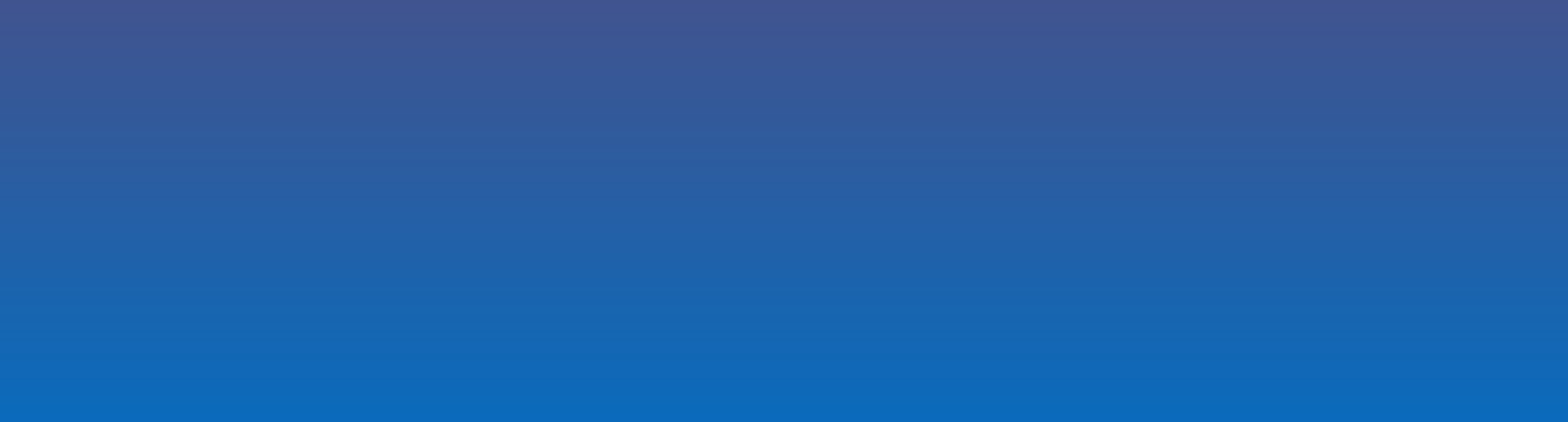